Oklahoma Academic Standards
Steering Committee Meeting 
May 19, 2015
Stakeholder Input
May 2015
Feedback
Stakeholder Groups
PTA and other Parent Organizations
Teacher Organizations
Administrator Organizations
State Board of Career Technology 
State Regents for Higher Education
State Board of Education
Tribal Councils
State Chamber
OBEC
Legislators
Governor’s Office
614 Responses
English Language Arts Survey
1172 Responses
Mathematics Survey
Thank you for taking the time to give us your input as we start the process of creating Oklahoma's new Math Standards. Each survey is about 25 questions. There is a space to comment after each group of standards and there is also be a place for general comments at the end of the survey. At the beginning of each survey there is a link to the PASS Objectives written in a vertical progression so that you can see how the skills build across the grade levels. The PASS objectives are a blend of content skills (a list of topics to teach) and Process Skills (ways of using and applying the mathematics). Responses
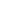 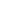 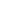 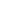 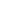 First Draft Review
Stakeholder Feedback
June 3, 2015 – First Draft Survey
Available to Stakeholder Groups 
Provided to the following for review:
State Regents for Higher Education, 
State Board of Education, 	
State Board of Career and Technology Education
Oklahoma Department of Commerce
Second Draft Review
Stakeholder Feedback
Cox Convention Center
Tuesday, July 7, 2015
Computers Set –Up for
Survey Feedback on 
Second Draft
Town Hall  - 4- 5 p.m. 

Wednesday, July 8, 2015  
Overview and Question and Answer Sessions
8 a.m. & 10:45 a.m. Math Standards 
2 p.m. & 3 p.m. English Language Arts
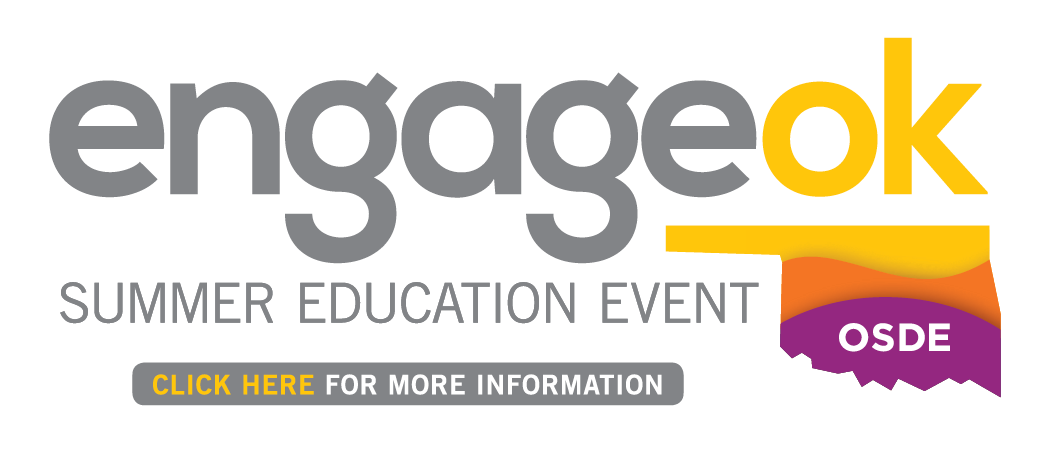 Standards Writing Math
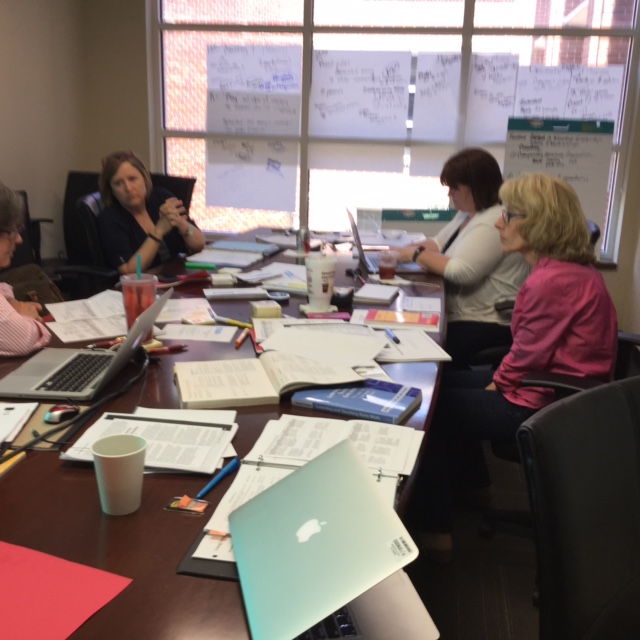 English Language Arts
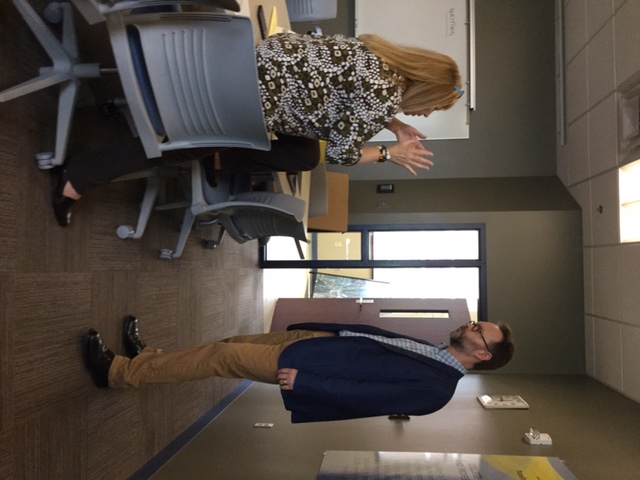 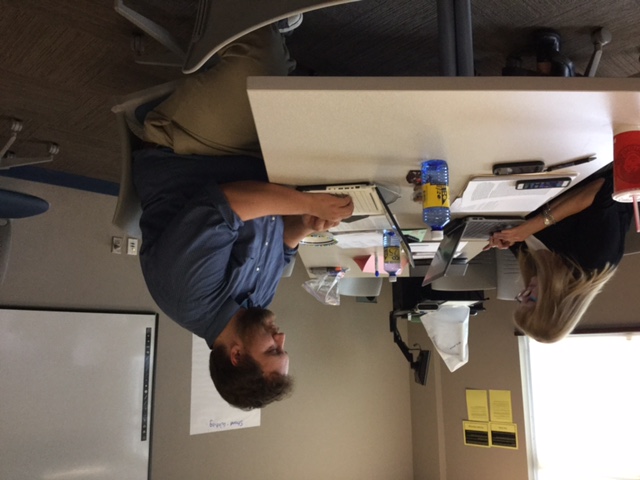